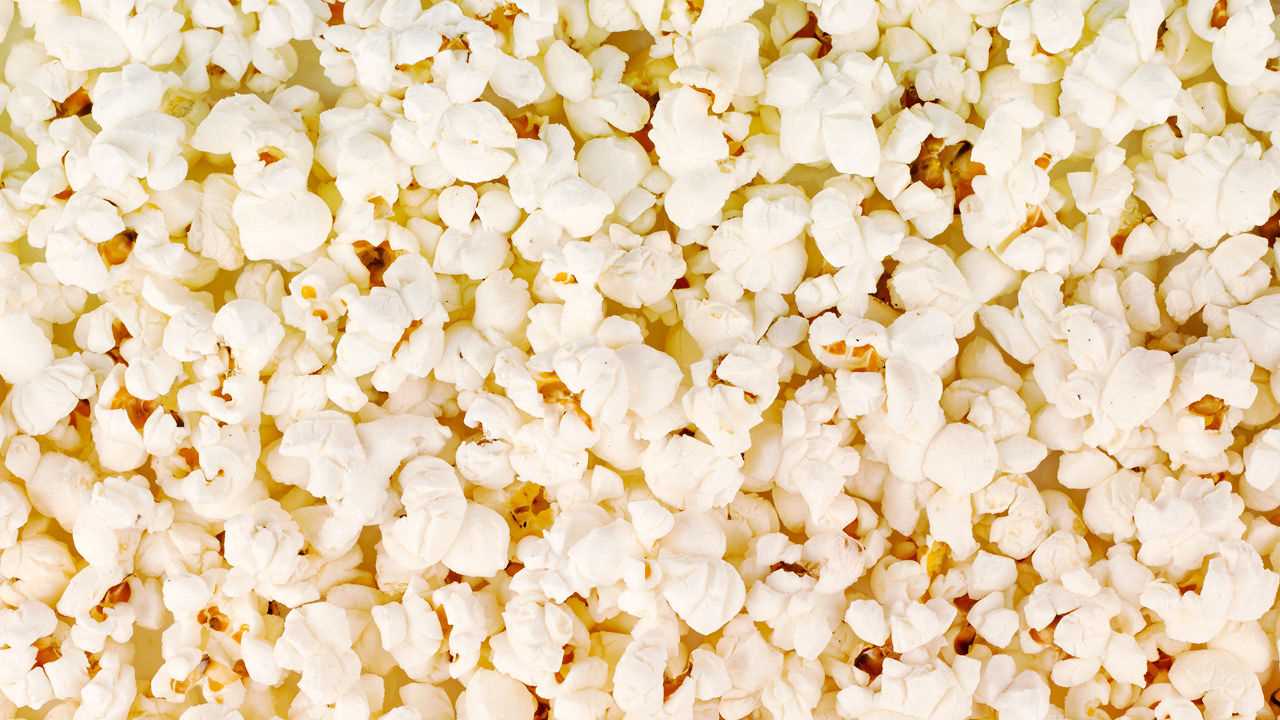 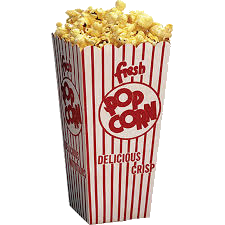 Heat Transfer 
Popcorn Lab
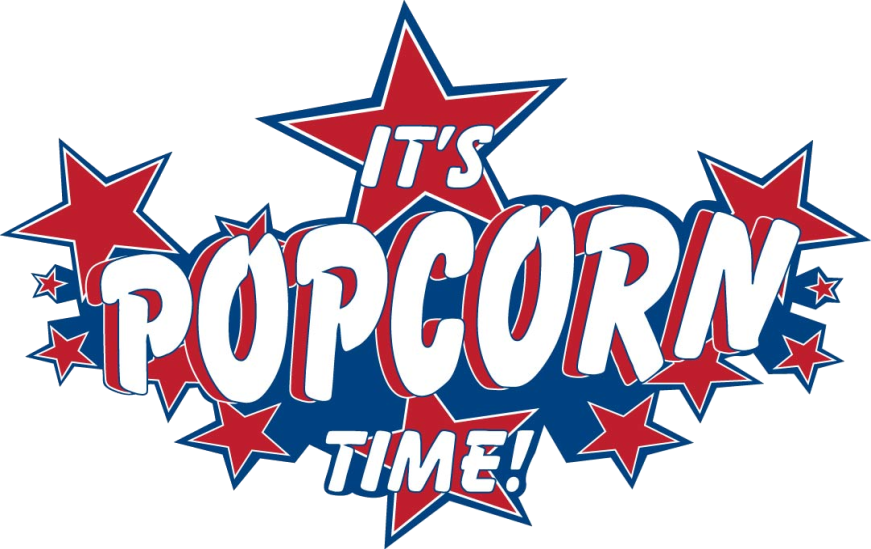 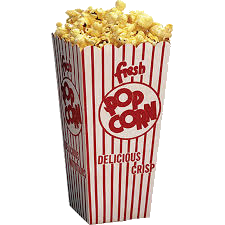 Question: How can we use conduction, convection and radiation to pop popcorn kernels?
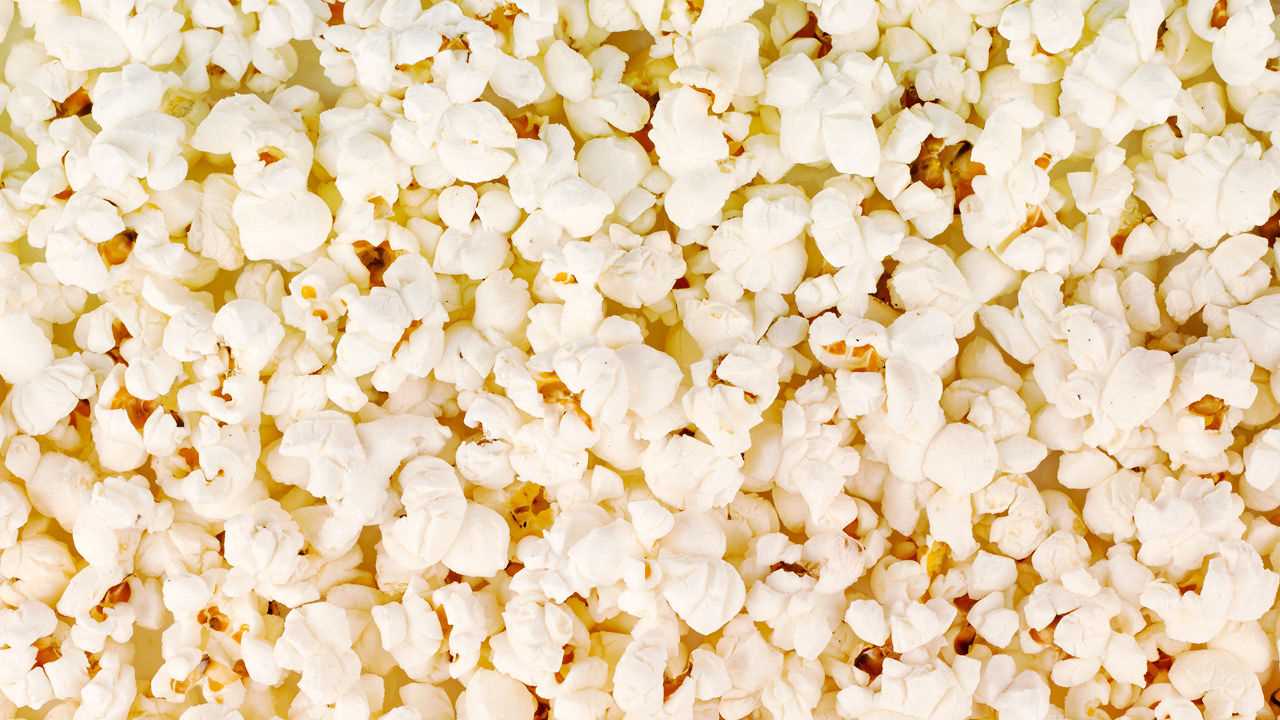 Talk with your neighbor about 
a time when you made popcorn.

		- How did you make it?
		- Did you need help making it?
		- What did it taste like?
		- Did you burn your tongue or             		 	 hand while eating it?
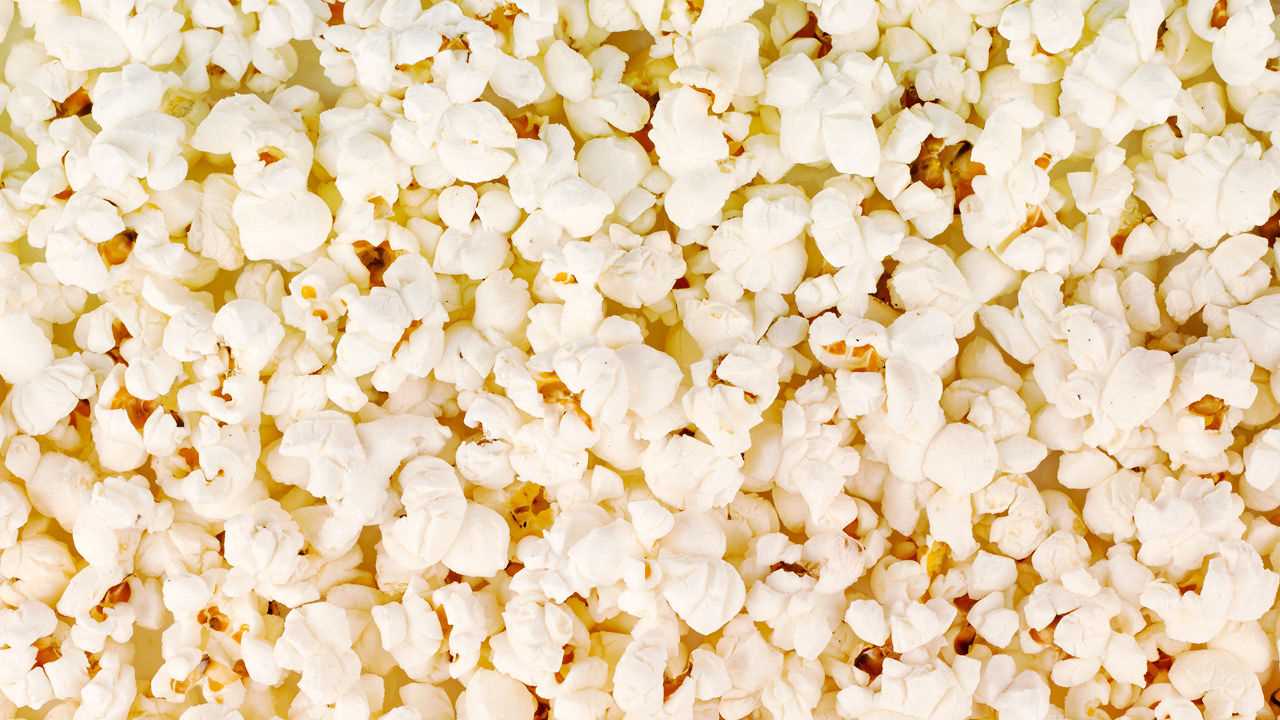 Microwaved Popcorn
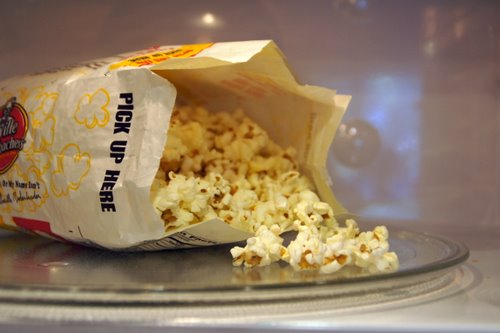 1. Make observations                         as the popcorn is popped.

2. How are the kernels heating?

3. What type of heat transfer is this?
Popcorn Popper
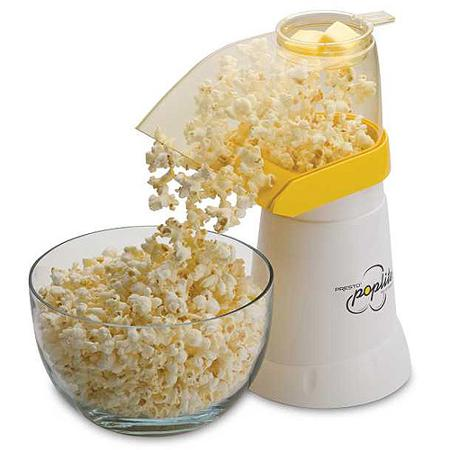 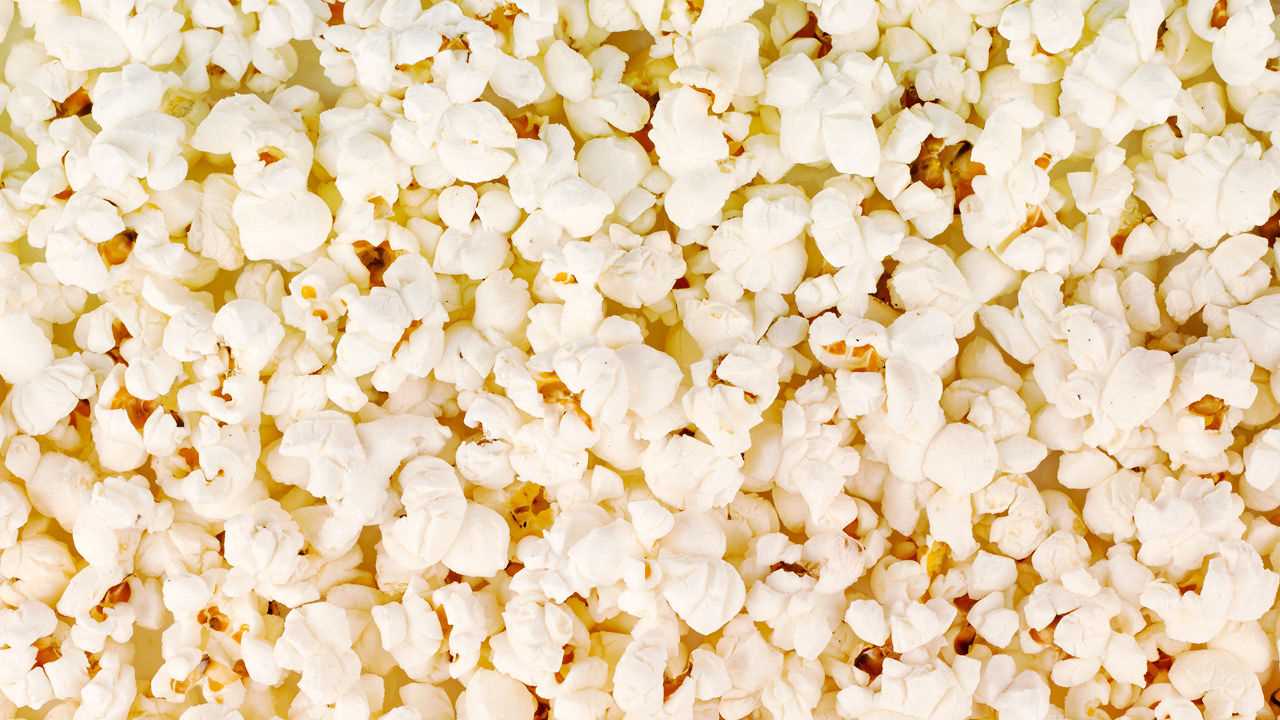 1. Observe what happens                   as the popcorn is popped.

2. How are the kernels heating?

3. What type of heat transfer is this?
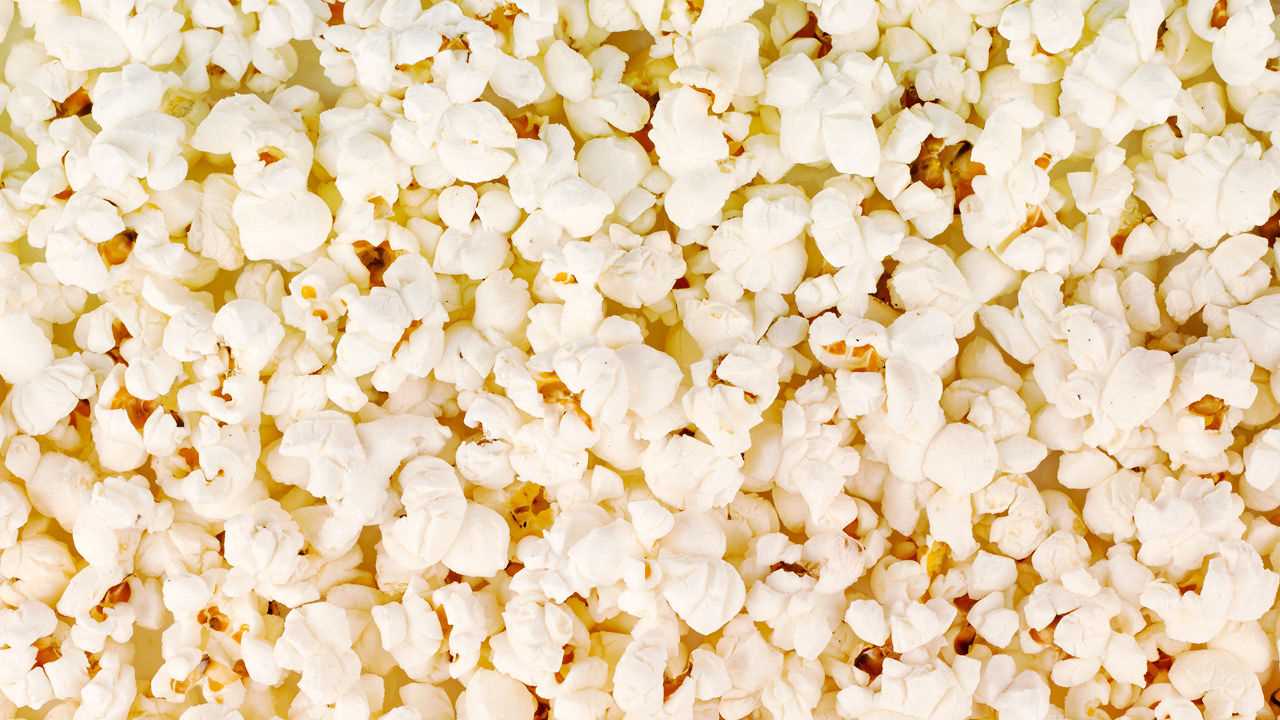 Stovetop Popcorn
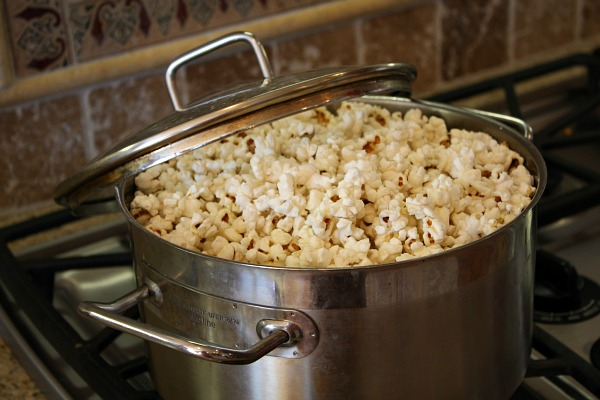 1. Observe what happens 
as the popcorn is popped.

2. How are the kernels heating?

3. What type of heat transfer is this?
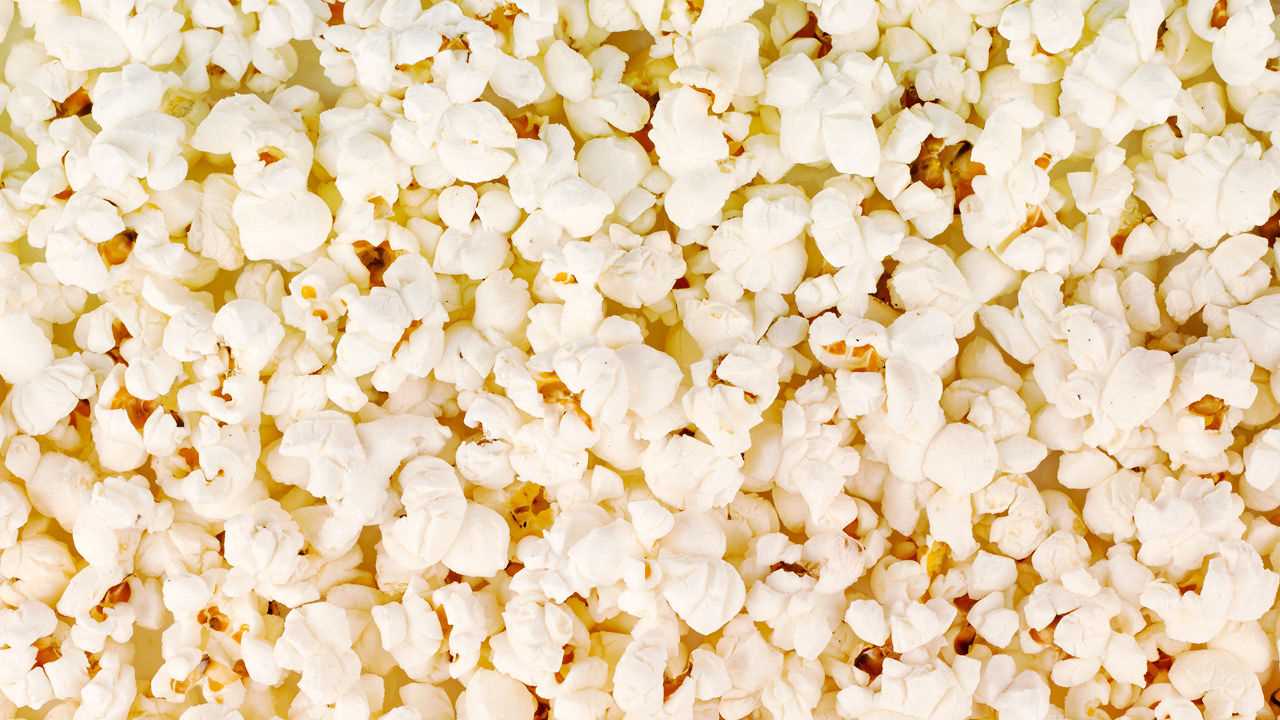 EXIT TICKET
Write the type of heat transfer that was present in the...

1. Stovetop - _____________

2. Air Popper - ____________

3. Microwave - ____________